Классный час«Безопасность в Интернете касается всех, касается каждого!»
Подготовила Легомина В.С.
Цель
Профилактика правонарушений в Интернете, повышение безопасности и правовой защищенности в глобальной сети
Задачи классного часа:
Формирование навыков поведения в информационном обществе с целью обеспечения информационной безопасности;
Разработка норм и правил поведения детей в сети Интернет;
Расширение кругозора учащихся.
Этот классный час нам поможет ответить на вопросы:
«Какие опасности нас подстерегают в Интернете?»
«Как их избежать?»
Тест на знание правил поведения в Интернете
1. Новый друг, в чьих данных указан тот же возраст, что и у тебя, предлагает тебе обменяться фотографиями.
    A) Попрошу его фото, и потом отправлю своё.
    B) Посоветуюсь с родителями.
2. В чате тебя обозвали очень грубыми словами.
    A) Скажу в ответ: «Сам такой».
    B) Прекращу разговор с этим человеком.
3. Знакомый предложил разослать телефон и адрес «плохой девочки», чтобы все знали о ней.
    A) Потребую доказательств, что она плохая.
    B) Сразу откажусь.
4. Пришло сообщение с заголовком «От провайдера» – запрашивают твой логин и пароль для   входа в Интернет.
   A) Вышлю только пароль: они сами должны знать логин.
   B) Отмечу письмо как Спам.
Посчитай, сколько получилось ответов «А» и сколько «В»
4 «А» - Тебе еще многому надо научиться.
3 «А» и 1 «В» - Внимательно прочитай эту памятку и запомни!
2 «А» и 2 «В» – неплохо, но ты защищен лишь наполовину.
1 «А» и 3 «В» – ты почти справился, но есть слабые места.
4 «В» – Молодец! К Интернету готов!
Правила безопасности работы в Интернете
Поступайте и пишите в Сети так, как поступили бы вы в реальной жизни и как хотели бы, чтобы поступали с вами.
Уважайте своих собеседников и чужую собственность в Интернете, за ними скрываются настоящие люди и реальный труд.
Не сохраняйте на своем компьютере неизвестные файлы, не переходите по ссылкам от незнакомцев, какими бы заманчивыми они ни были.
Обязательно установите антивирус и регулярно обновляйте его базы.
Не запускайте неизвестные файлы, особенно с расширением *.exe.
Старайтесь давать как можно меньше информации о себе в Интернете.
Будьте осторожны при общении с незнакомыми людьми.
Рассказ об истории Интернета (подготовила Козловская М.)
Угрозы Интернета (подготовила Сухый Т.)
Интернет-зависимость (подготовила Веретельникова Е.)
Спасибо за внимание!
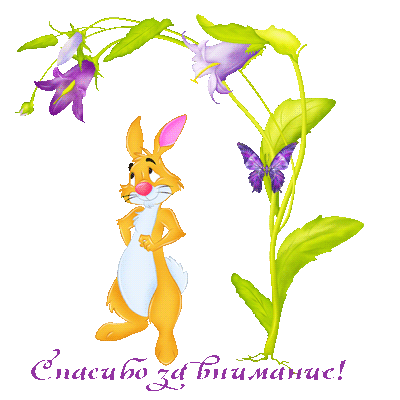